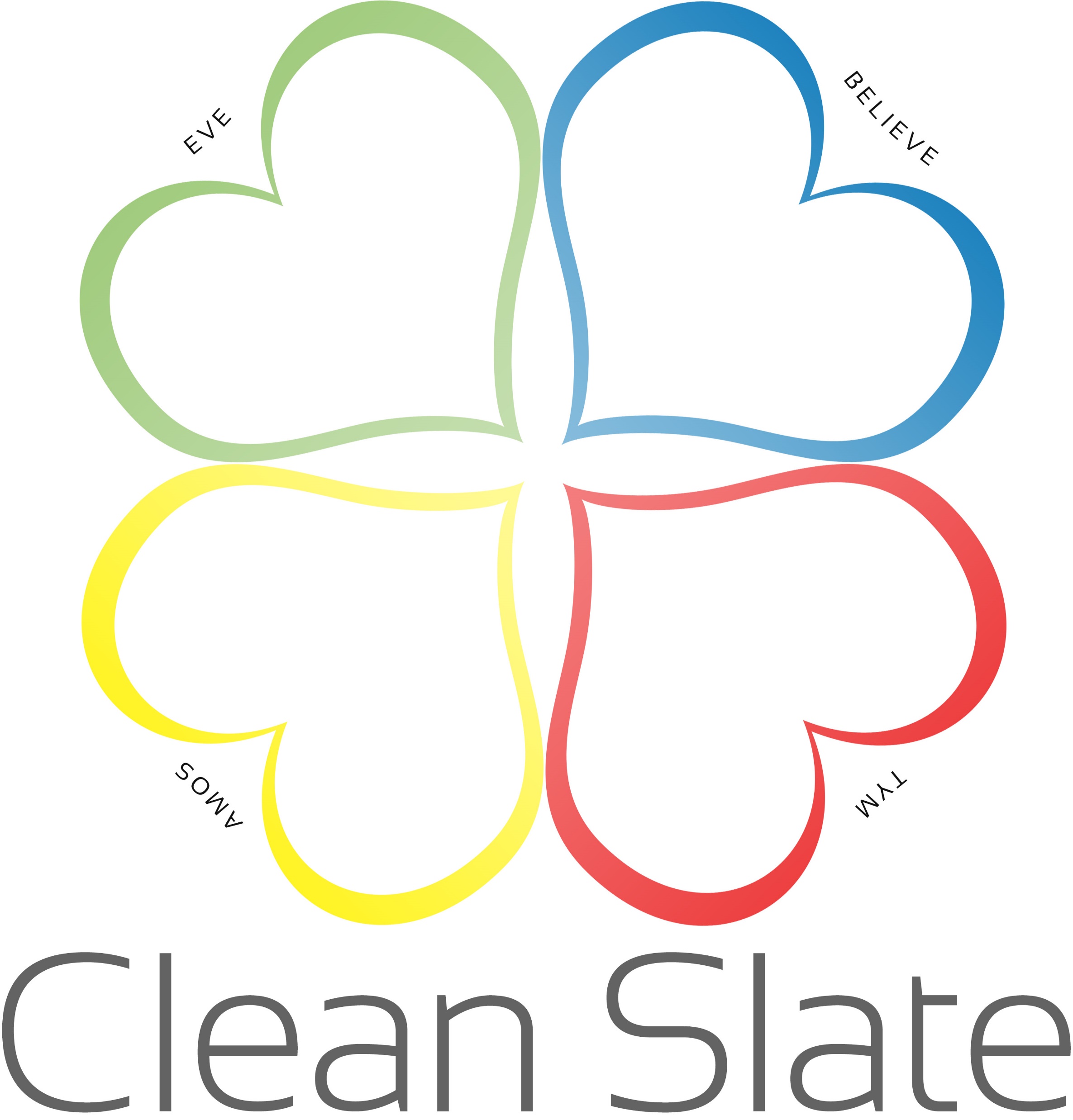 Impact Report 2022-23
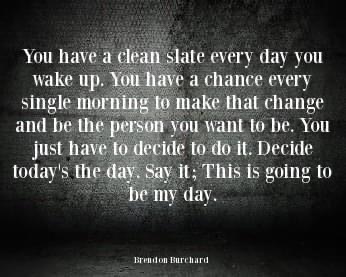 Registered Charity number: 1197726
March 2023
1
Annual Review
CONTENTS
01. Mission
02. Results from last year
03. Growth over the last 3 years
04. Testimony from service user
05. Testimony from volunteer
06. Supported by – Grants & Charitable Trusts
07. Supported by – Parish & Town Councils
08. Goals for 2023-24
09. Long Term Goals
10. Summary
11. Thank you
March 2023
2
Annual Review
Mission
The purpose of Clean Slate is to provide long term emotional support for male and female survivors of abuse in the UK, particularly in Cherwell and wider Oxfordshire. We aim to encourage individuals to explore their own mental health needs and adopt positive coping strategies for long term recovery. To support Men, Women and their families who have been victim too or witnessed domestic, sexual, mental, emotional, and financial abuse.
March 2023
March 2023
3
Annual Review
Last year
We have taken on 2 trainee social workers to do their placements
48 Trainee Counsellors
We provided 2495 counselling hours
5 Qualified counsellors
5 Peer support workers
Freedom Programme
65 participants
246 clients accessed counselling
4
Annual Review
March 2023
Growth over the last 3 years
March 2023
March 2023
5
Annual Review
“
When I started the process of looking for help I really thought what I needed was a rigid, step focused, quick-fix approach to my problems because that is my job and the way I tend to approach most things. I was shocked to realise that all I needed and wanted was someone that I could trust to ask how I was feeling and to help me understand myself. I felt immediately comforted by Poppi’s energy and felt like I could trust her straight away when talking about very difficult topics. Poppi is very present in the sessions and will often pick up on small details from previous sessions which makes me feel very heard and something I really appreciated. Her holistic approach was completely new to me and, whilst it helped me to process my main problems, I genuinely believe I will be using these skills and ways of thinking for the rest of my life for (probably) all aspects of my life. Poppi is very authentic and I don’t feel like I am a subject or client, I feel like I am talking to a non-judging, neutral, listening ear who will pick up on her own energy and mine when discussing different things. This can be extremely validating for someone who has never felt very validated. From Poppi I have learnt about trusting your gut, checking in on yourself, grounding techniques and being ok with setting boundaries to name a few tools. I had one session per week with Poppi but when I had a particularly challenging week she made herself very available to have another, last minute session which I was very grateful for. Poppi has changed my life and I feel incredibly lucky that our paths met and only wish that others can find her as I did.
March 2023
March 2023
6
Annual Review
“
I wanted to take this opportunity to thank you and the team and to say how amazing it is that you are able to offer these services to people who need it and for as long as they need them.  This has made a huge difference to both of these clients in particular and I have seen them grow and look to positive futures.  They are both young and I hope having been brave enough and able to access the therapy early in their lives they will go on to have very happy futures.
March 2023
March 2023
7
Annual Review
Grants & Charitable Trusts
Stagecoach giving for good                                                               
Leeds building society
Doris field day
W E Lawrence
Arnold Clark
Bishop of Oxford
Albert Hunt
Pye charitable trust
Anton Jurgens charitable trust
Magdalen Trust
Foyle foundation
Souter charitable trust
Bicester Village
The National lottery
March 2023
8
Annual Review
Parish & Town Councils
March 2023
9
Annual Review
Goals for 2023-24
Business priorities
Employee opportunities
Gain TST Standards
Increase fundraising income
Promotion of self-paced courses
Using social media to promote our services
Update our Client Management System
Train more Peer support workers
Ensure all volunteers and staff have completed all statutory and mandatory training, to improve their abilities and enhance their experience with the charity
March 2023
March 2023
10
Annual Review
Long Term Goals
Goal 1
Goal 2
Goal 3
Goal 4
Sourcing and securing additional space for counselling face to face
Funding strategy for a new premises
Have a dedicated male services manager who can facilitate group work for males which is so needed
Become self funded so as to not require access to grants which can be time consuming
March 2023
March 2023
11
Annual Review
Summary
Our clients give excellent feedback
Our clients always give positive feedback 

Our lived experience leadership team and volunteers, deliver a service that we are proud of.
 Every person who accesses our service has the opportunity to give back.
Our Charity is achieving its objectives
We have spent the past year Suring up our policies and procedures, and working towards achieving a service standard in line with other charities in the sector
We’re delivering for our clients
Last year we supported 246  clients with long term support 

We put our clients first.
We are managing our waiting lists and supporting clients whilst they wait.
March 2023
March 2023
12
Annual Review